г. Ростова-на-Дону  МБДОУ  № 246
Экспериментальная деятельность с детьми старшего дошкольного возраста
Старшая группа № 5
«Непоседы»

Воспитатель: 
Наметышева И.В.
Актуальность экспериментирования
Ребенок рождается исследователем. Неутолимая жажда новых впечатлений, любопытство, постоянное стремление наблюдать и экспериментировать, самостоятельно искать новые сведения о мире. Знания, полученные самостоятельно, являются осознанными и более прочными. Ребенок познает объект в результате практической деятельности с ним.
Опыты помогают развивать речь, мышление, логику, творчество ребенка,
наглядно показывать связи между живым и неживым в природе. 
Исследование дает возможность ребенку самому найти ответы на вопросы как и почему.
Цели и задачи экспериментирования
Цель:
удивить детей, вызвать интерес к происходящему;
формировать желание экспериментировать и узнавать;
подводить к самостоятельным выводам и суждениям.
Задачи:
углублять представления детей о живой и неживой природе;
вызвать интерес к поисковой деятельности.
Развивать личностные свойства: целеустремлённость, настойчивость, решительность.
Обогащать сознание содержательно упорядоченными сведениями о мире.
формировать умение наблюдать, анализировать, сравнивать, обобщать, делать выводы;
развивать мышление, внимание, память, речь;
Дети - исследователи
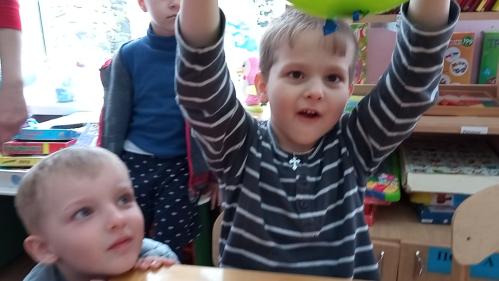 Непосредственный контакт ребенка с предметами или материалами, элементарные опыты с ними позволяют познать их свойства, качества, возможности, пробуждают любознательность, желание узнать больше, обогащают яркими образами окружающего мира.
Воспитатель-помощник
Задача воспитателя – поддержать этот интерес и создать условия для поисковой деятельности и элементарного детского экспериментирования.
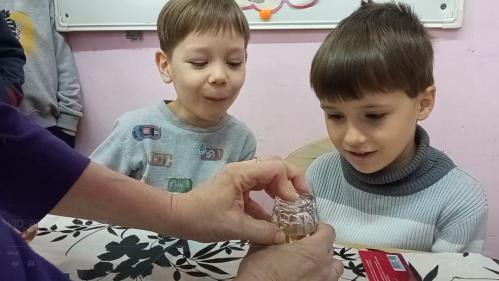 Эксперимент с водойизменение плотности воды
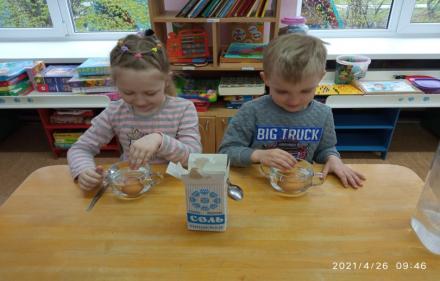 Эксперимент с апельсином
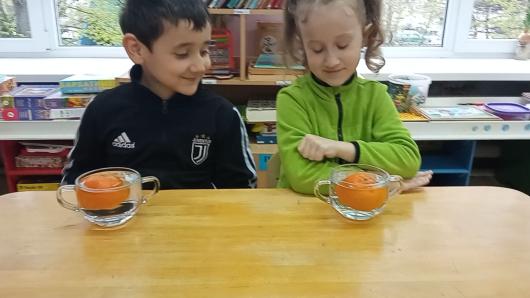 Воздух в кожуре апельсина не дает ему утонуть. А очищенный апельсин опускается на дно.
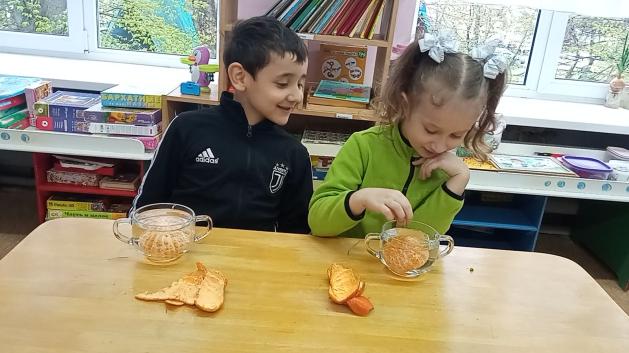 Вода и бумажная крышка
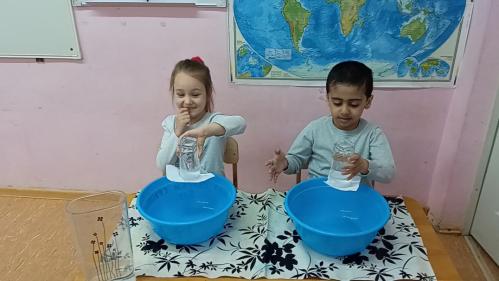 Вода не выливается из колбы благодаря силе, возникающей из-за разницы атмосферного давления вне сосуда и давления, которое образуется внутри между дном и поверхностью воды
Оптический обман
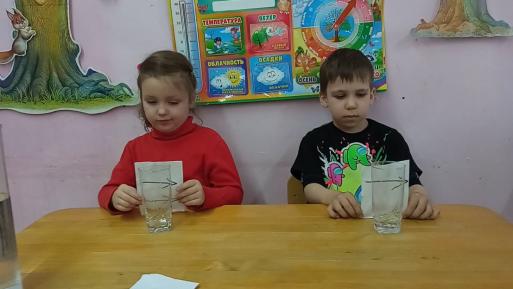 Если смотреть на нарисованные стрелки через пустой стакан, то они указывают в одну сторону. Но как только добавить воды, стрелки меняют свое направление.
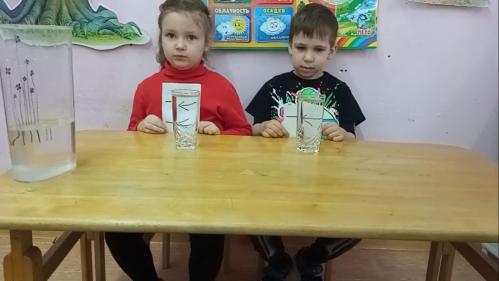 Масло и вода
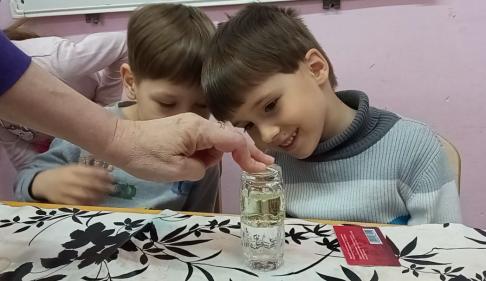 Масло легче воды, поэтому плавает на поверхности
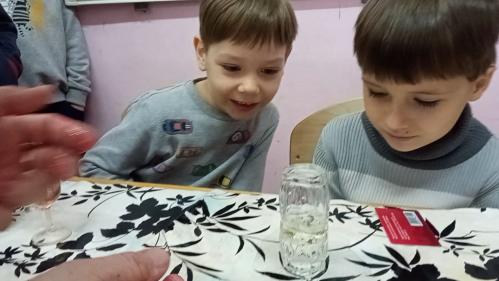 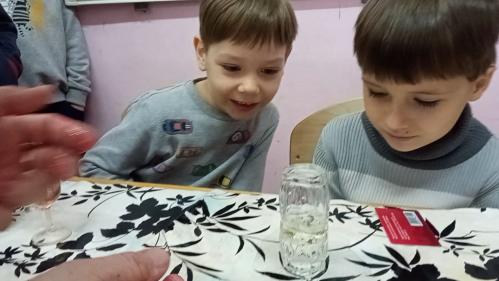 Масло на воде
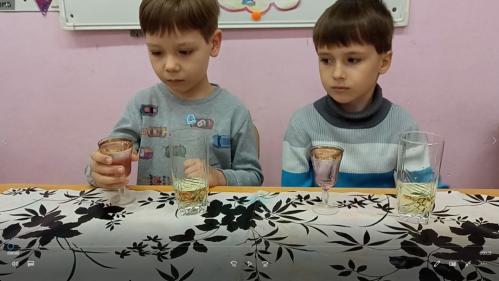 Даже если налить воду сверху, масло все равно поднимается на поверхность.
Обтекаемость воды
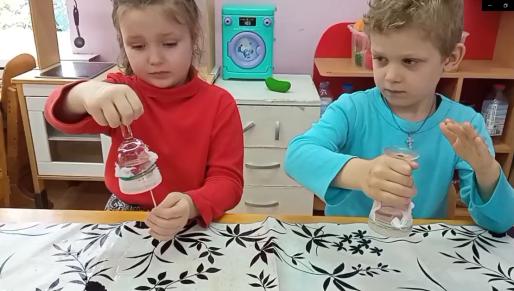 Вода не выливается через марлю
Даже если проткнуть ее зубочисткой
Красивый эксперимент
Средство для мытья посуды разрушает жир в молоке и тем самым заставляет пищевой краситель «танцевать» в молоке.
Лавовая лампа
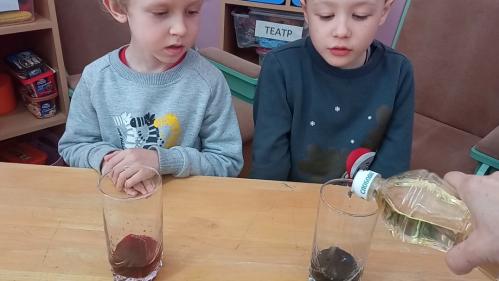 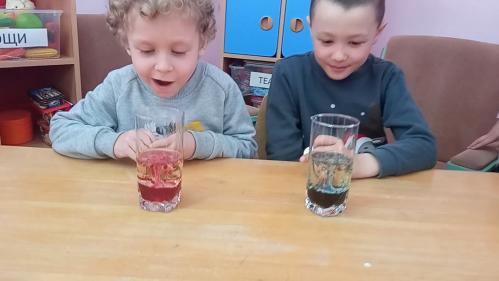 Углекислый  газ от таблетки подхватывает частицы воды с красителем, устремляется вверх и возвращается обратно
Из-за этого постоянного круговорота жидкости и получается интересный и очень красивый эффект лавы.
Эксперимент-фокус
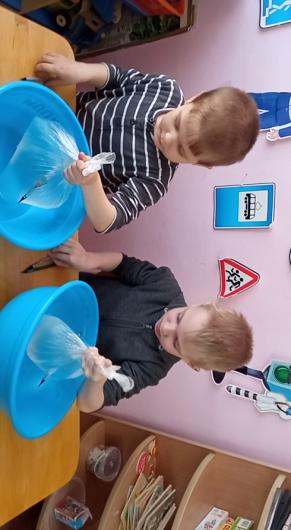 Полиэтилен, из которого сделан пакет, эластичен. Когда мы протыкаем пакет острым карандашом, образуется совсем маленькая дырочка, диаметром не больше диаметра грифеля, а полиэтилен легко растягивается и плотно облегает карандаш, не давая воде проникнуть через отверстие.
Сколько капель воды можно уместить на монете?
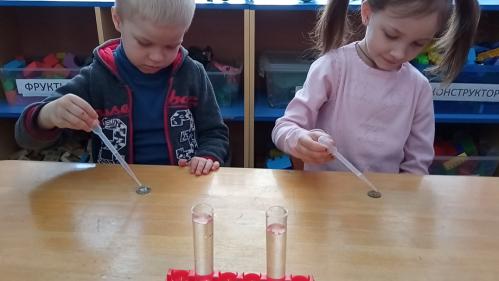 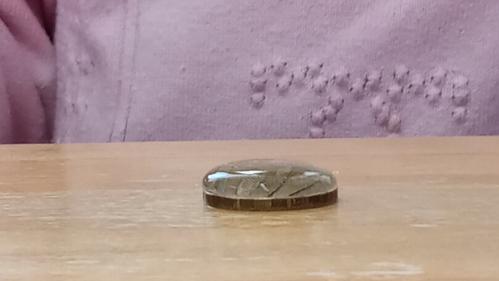 Молекулы, которые находятся на поверхности какой либо жидкости, в том числе и воды, притягиваются остальными молекулами внутрь жидкости, вследствие чего и возникает поверхностное натяжение.﻿
Лупа из воды
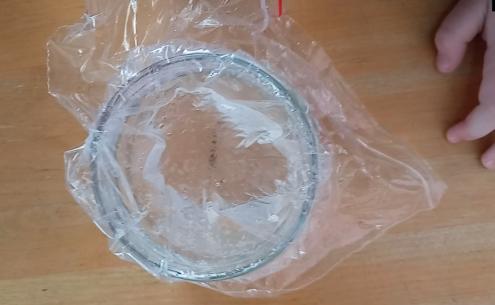 Вода на плёнке работает как выпуклая линза. Такая линза в середине толще, чем по краям. Она по-особому преломляет световые волны, отражённые от объектов, поэтому точка, рассматриваемая через линзу, кажется большой.
Статическое электричество
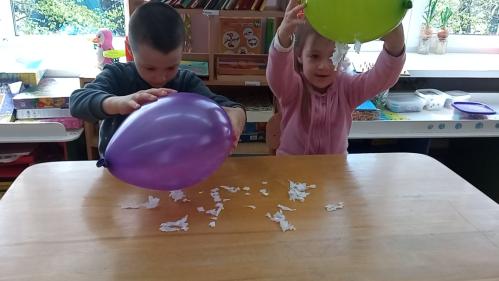 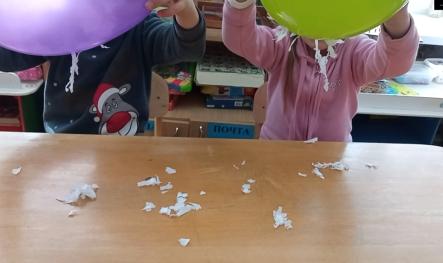 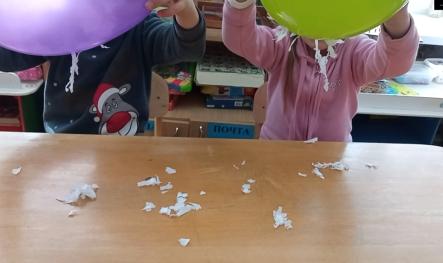 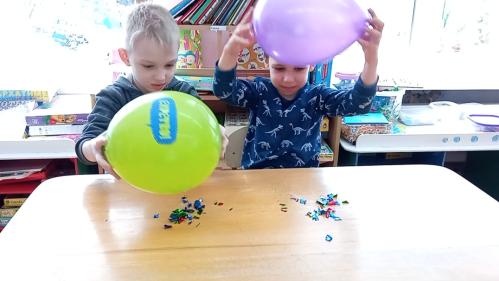 Вулкан
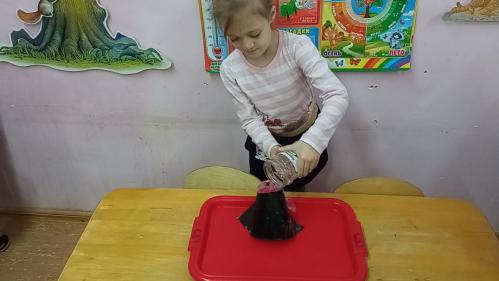 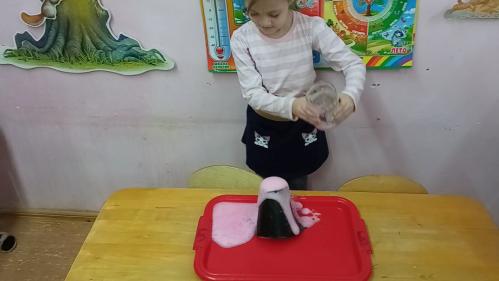 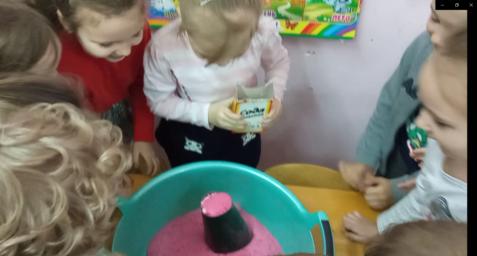 Заключение
Экспериментирование вызывает интерес даже у современных детей, которых порой сложно удивить. Это отличный способ показать им всю красоту и поразительность нашего мира, познакомить их с естественными науками и вызвать интерес к открытиям.

По окончании всех экспериментов многие дети повторяли эксперименты дома с родителями, что говорит о неподдельном интересе и доказывает, что со своей задачей мы справились!
Спасибо за внимание!